Postup uvedenia Android pokladnice do prevádzky
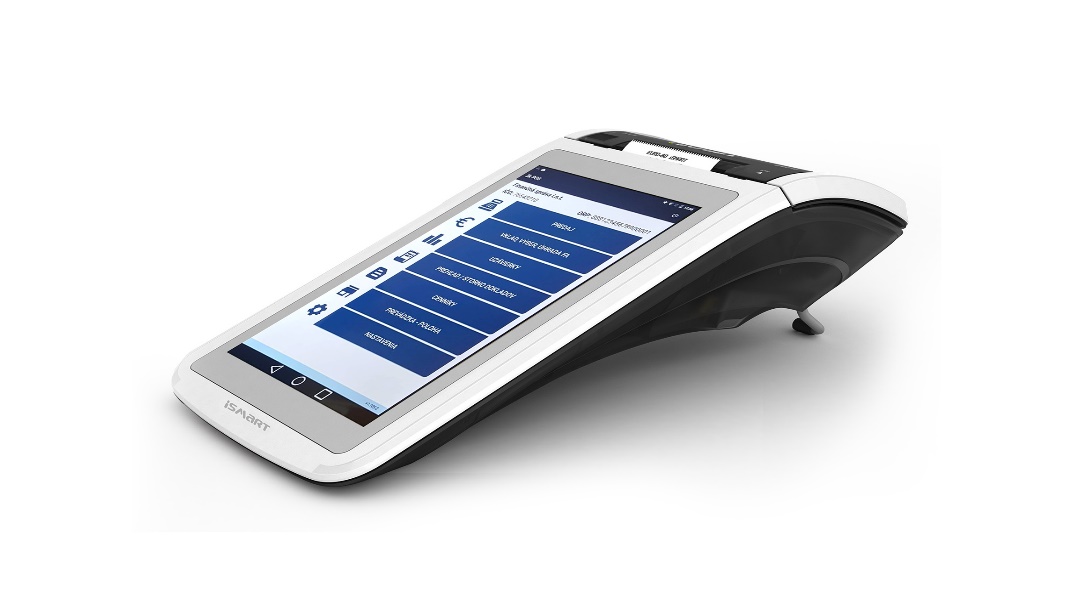 Ing. Štefan Zeman
Vytvorenie účtu android pokladnice
Vytváranie účtu androidovej pokladnice urob cez registráciu v Obchodnej zóne (mojakasa.sk)
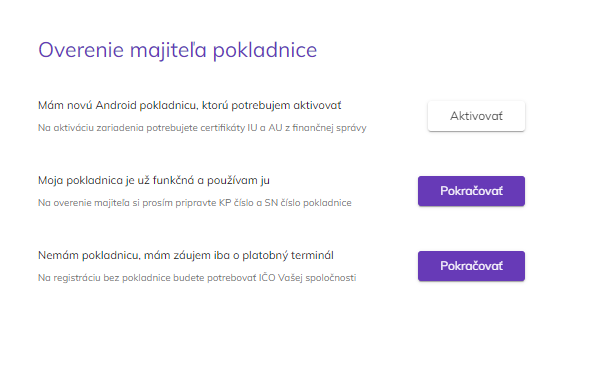 Príprava pokladnice na aktiváciu a aktivácia pokladnice
a) nastav Wifi sieť
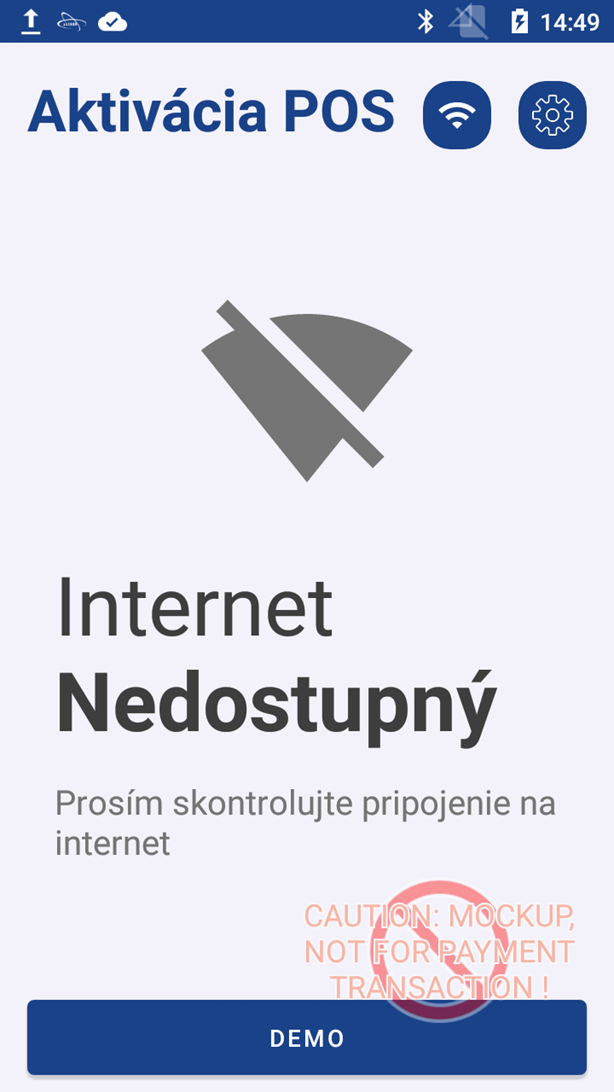 Príprava pokladnice na aktiváciu a aktivácia pokladnice
b) nastav server mdm.mojakasa.sk (Heslo: 260089 – ozubené koliesko)
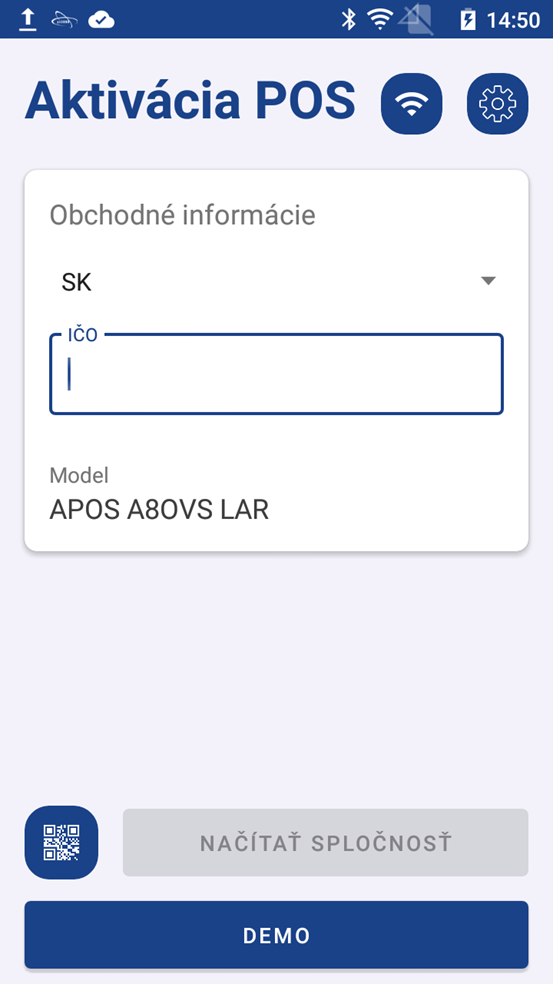 Príprava pokladnice na aktiváciu a aktivácia pokladnice
c) URL adresu servera nastav na mdm.mojakasa.sk
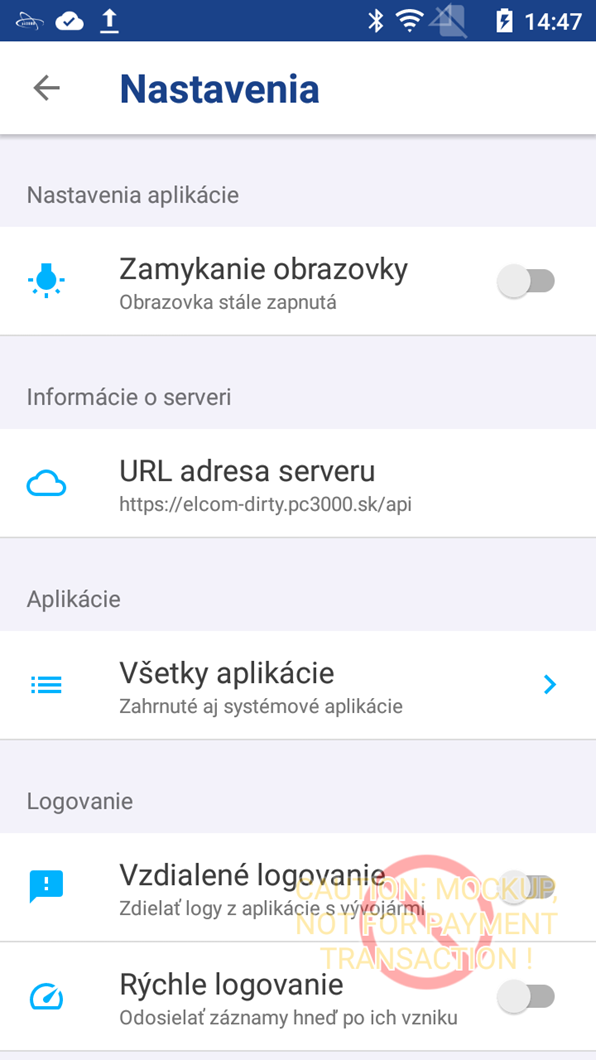 Príprava pokladnice na aktiváciu a aktivácia pokladnice
d) V Demo móde nahraj APK FiscalCore, 3kPOS, QuickSupport, P3Pay (ak to má byť aj platobný terminál) Použi Správa app....Obchod. Tiež urob všetky aktualizácie.
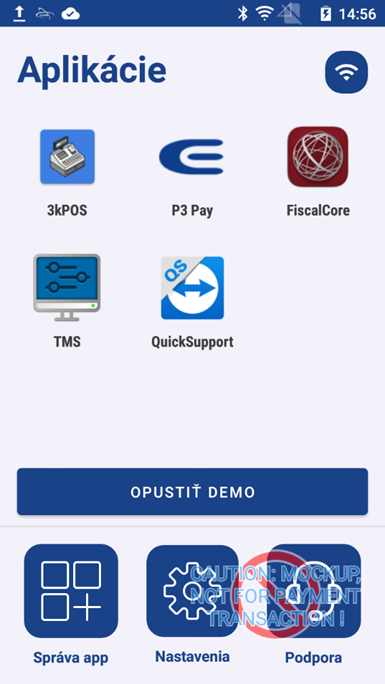 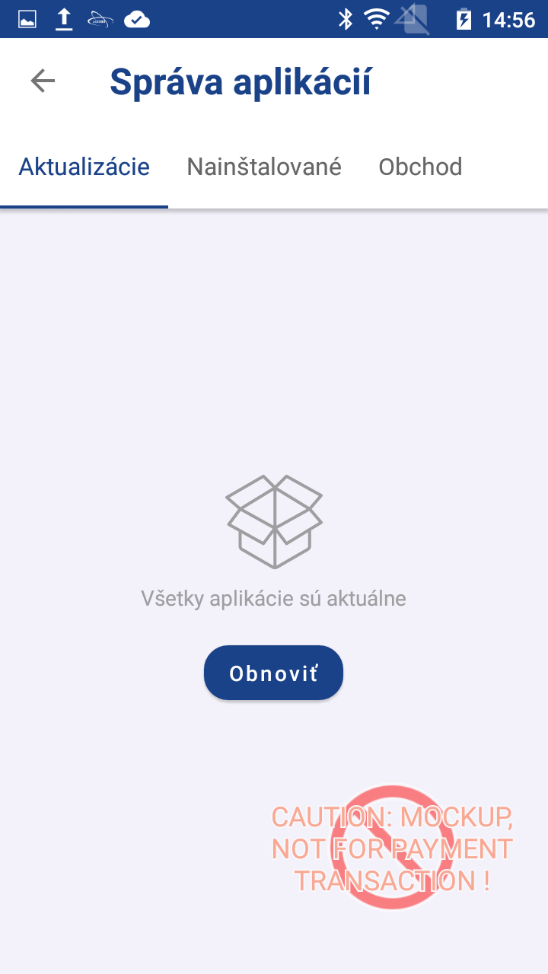 Aplikácie inštaluj cez tlačidlo Správa app
Príprava pokladnice na aktiváciu a aktivácia pokladnice
e) Opusti Demo mód a spusti Aktiváciu v cloudovom účte.
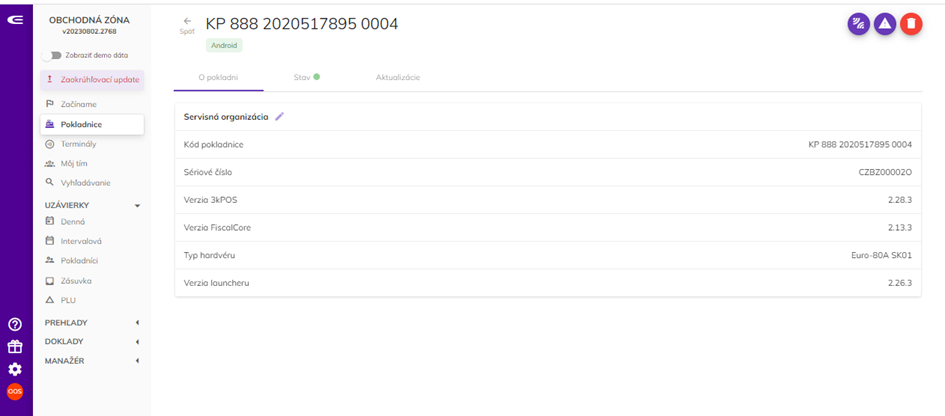 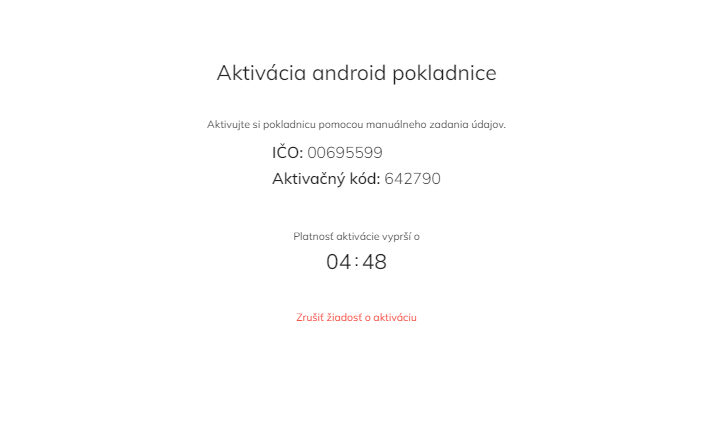 Príprava pokladnice na aktiváciu a aktivácia pokladnice
e) Opusti Demo mód a spusti Aktiváciu v cloudovom účte.
Zadaj do pokladnice IČO a Načítaj spoločnosť, potom zadaj aktivačný kľúč.
Po úspešnej aktivácii sa načíta pokladnica do karty pokladnice.
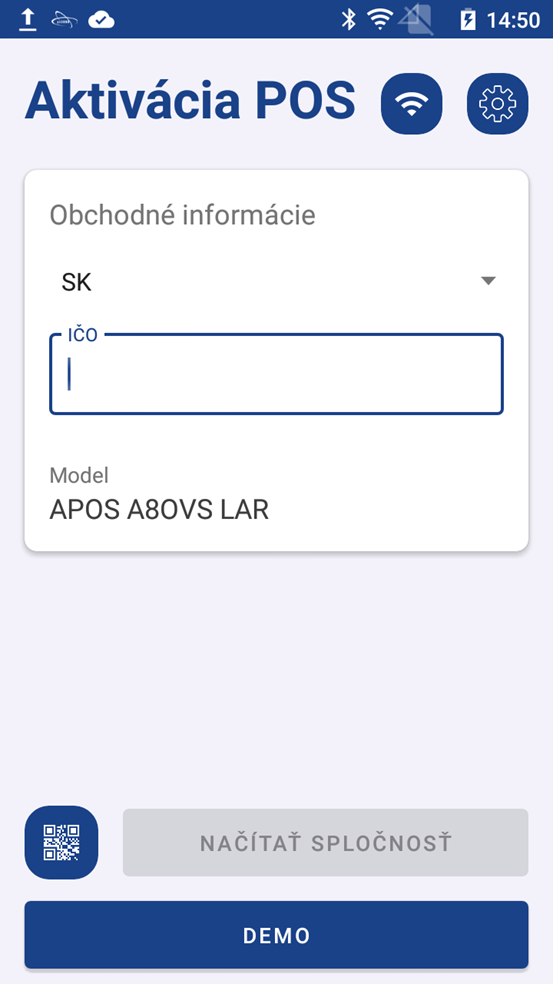 Aktivácia eKasy
a) Spusti aplikáciu FiscalCore – po úspešnom spustení sa aplikácia presunie na pozadie.
Ak sa nevie spustiť, reštartuj pokladnicu.
b) V nastaveniach Aktivuj eKasu. 
(Heslo: 260089)
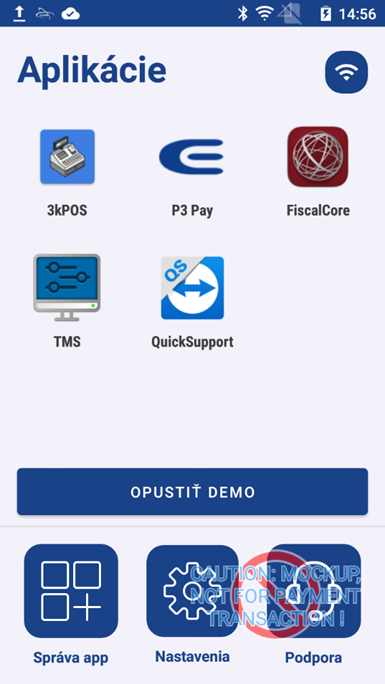 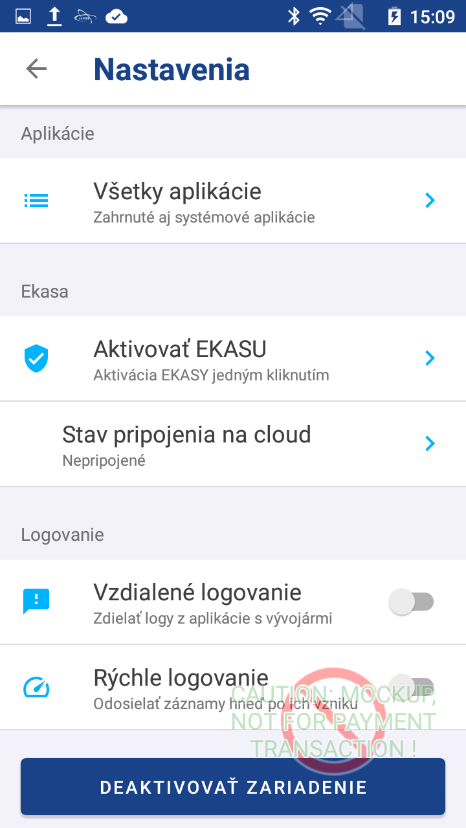 Aktivácia eKasy
Po úspešnom aktivovaní eKasy a úspešnom onboardingu sa zmení Stav pripojenia na Cloud na Dokončené. Pokladnica bude mať Zelený semafor.
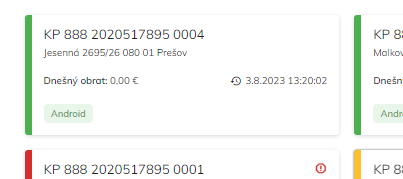 Teraz je pokladnica aktivovaná.
Test pokladnice
Vytvor v Cenníku Kategóriu a Položku
Spusti 3kPOS
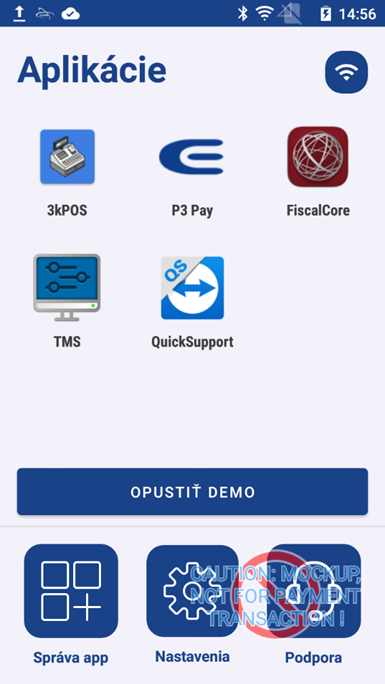 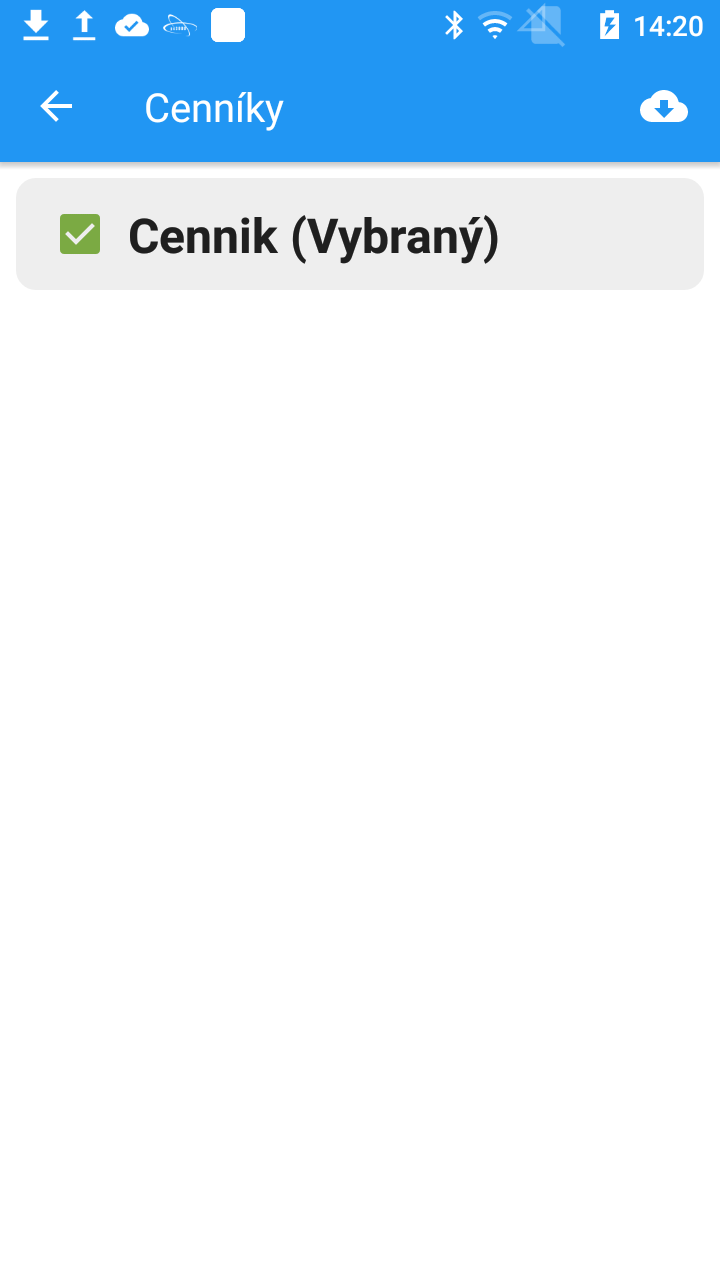 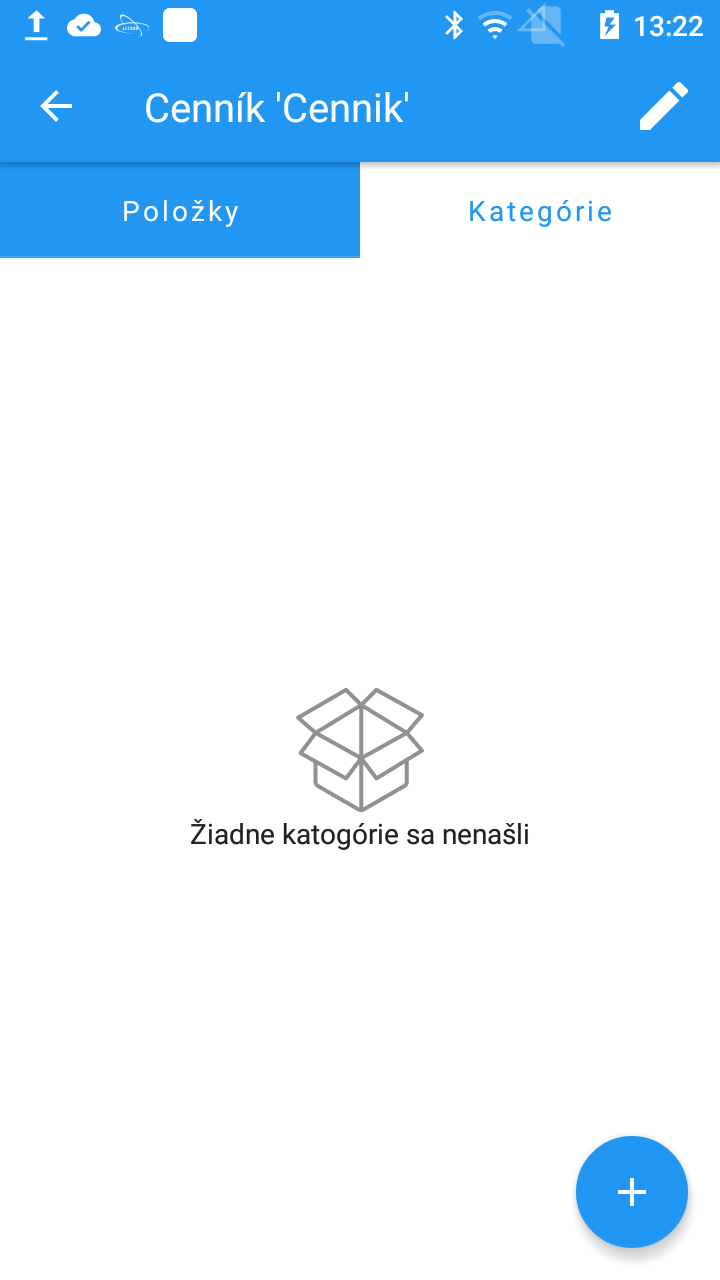 Ak by sa Cenník neotvoril nainštaluj PLUmanažer a cez túto aplikáciu vytvor cenník.
Test pokladnice
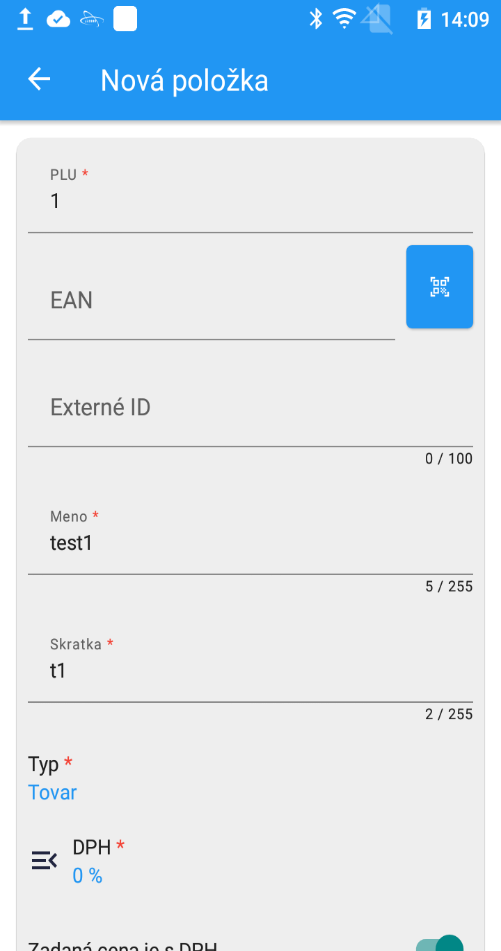 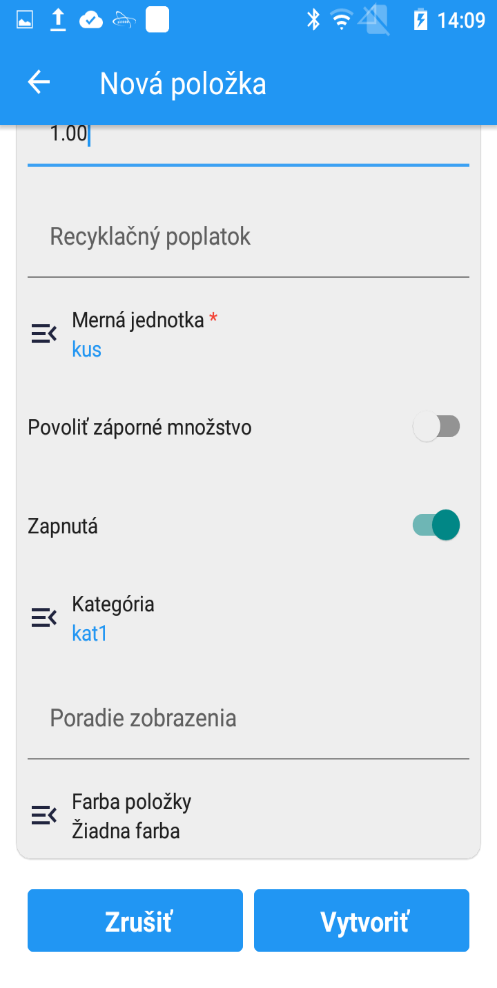 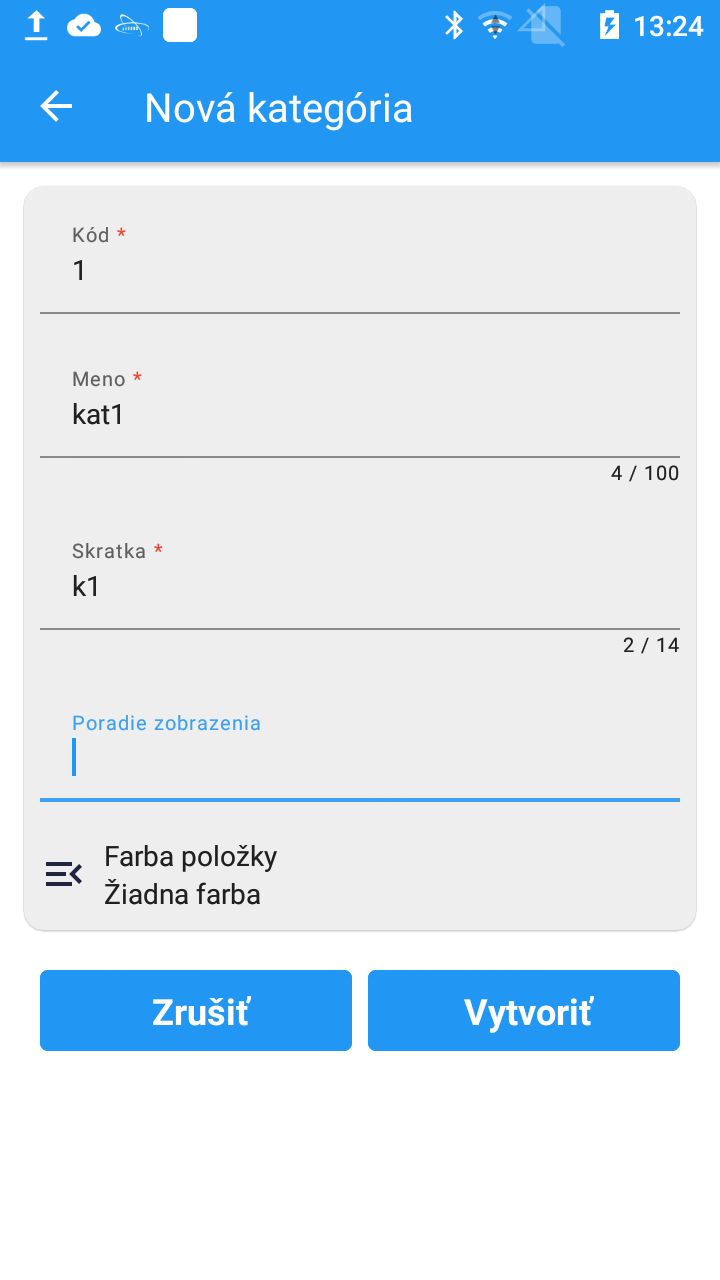 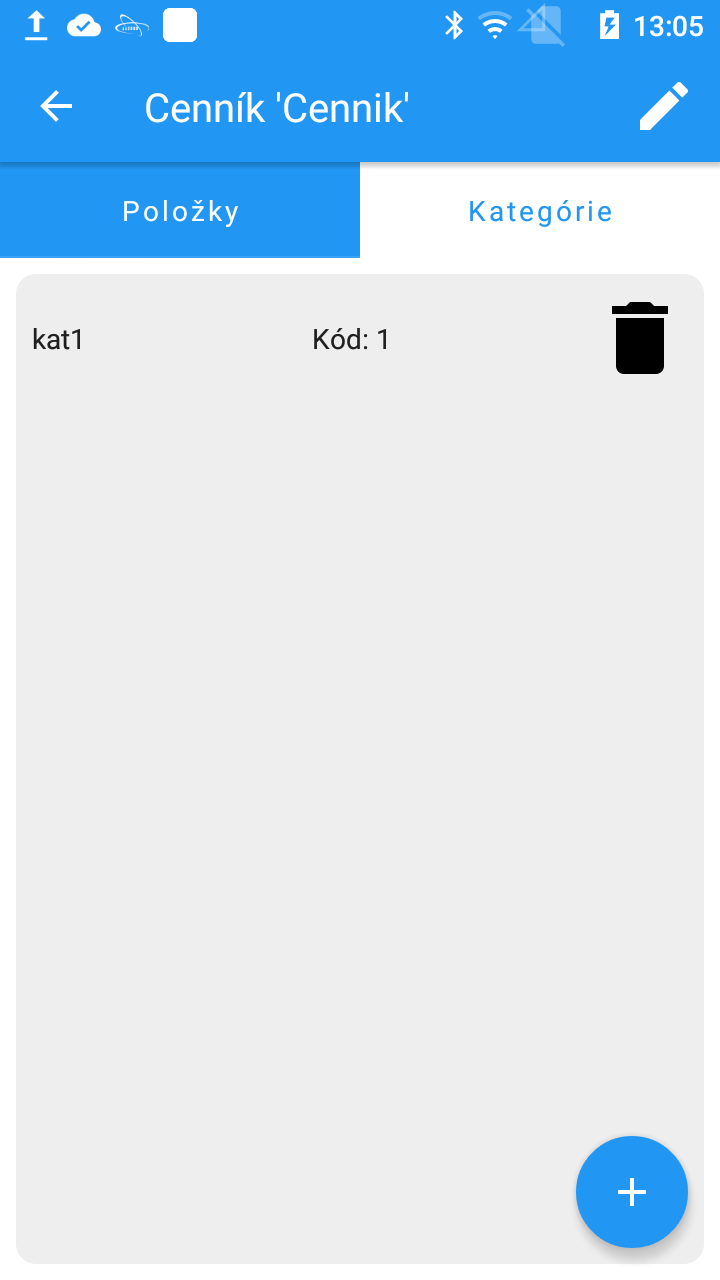 Test pokladnice
Vytvorená položka cenníka
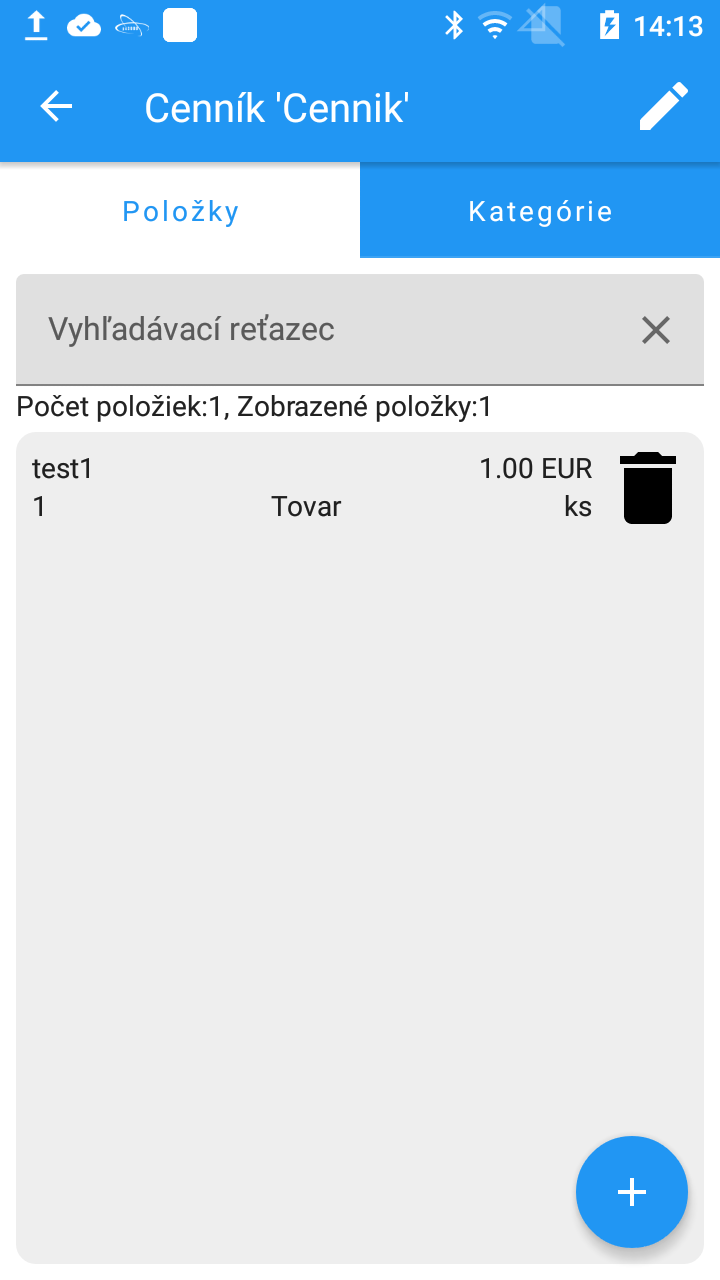 Test pokladnice
Urob test Vkladu, Výberu a Neplatného dokladu.
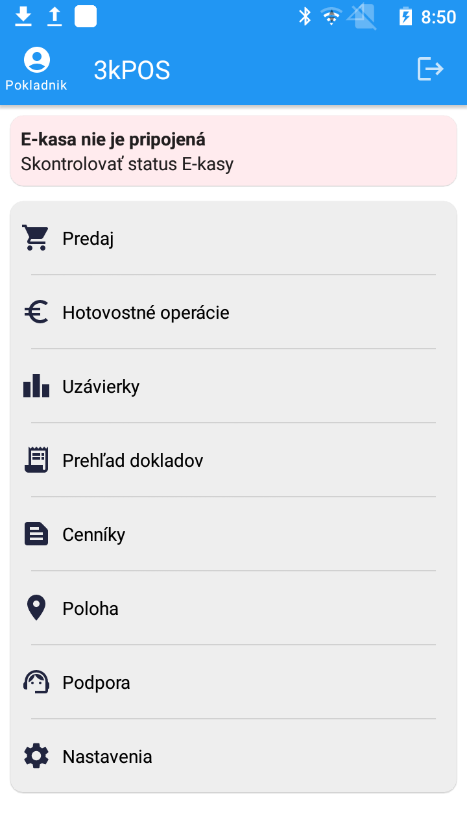 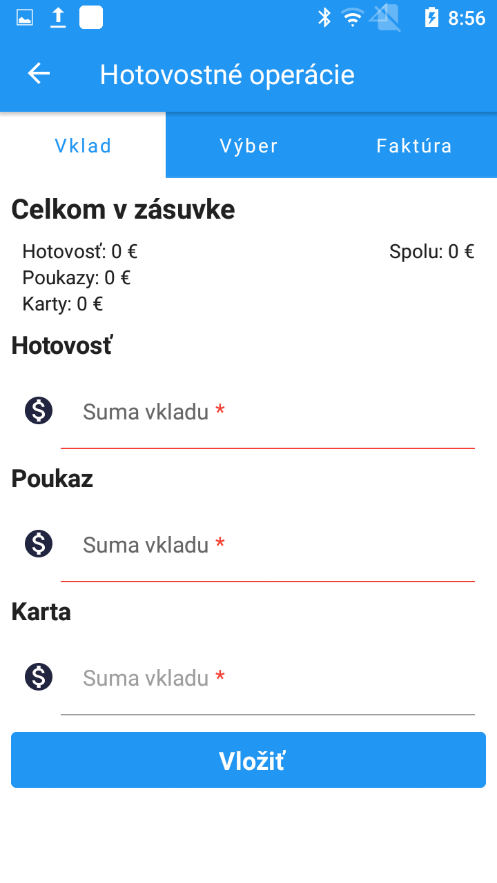 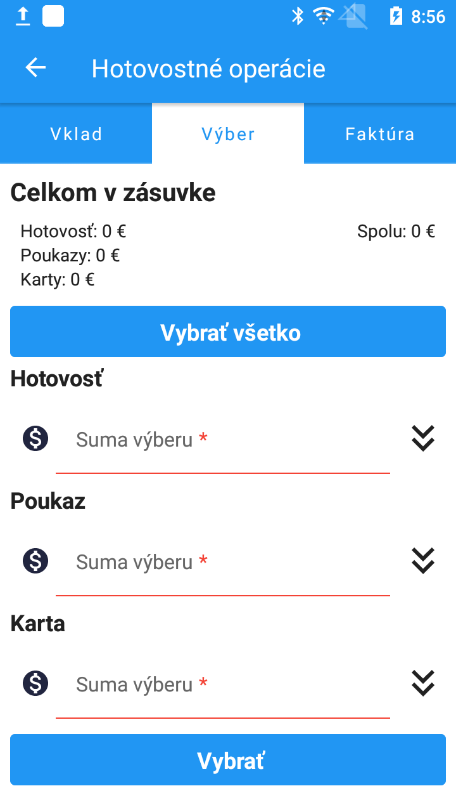 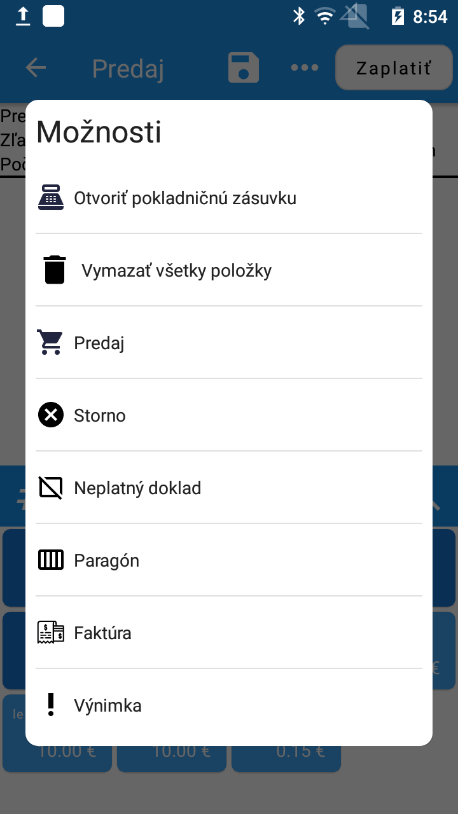 Ďakujem za pozornosť
www.elcom.eu